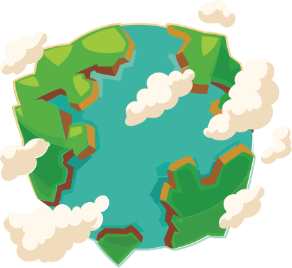 Quiz: QOBKWGC
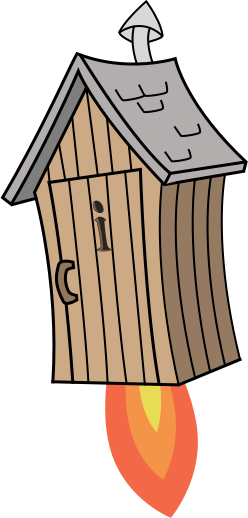 Stage 4 Summer Block 1: Decimals
Lesson 3: To be able to compare numbers with up to two decimal places
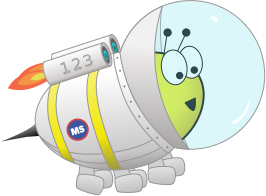 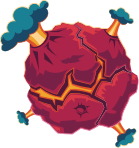 Block 1 – Decimals
3
Summer
To be able to compare numbers with up to two decimal places
Success criteria:
I can use mathematical equipment and pictorial representations, such as place value charts, to help me compare numbers with up to two decimal places
I can explain my reasoning when using mathematical equipment and pictorial representations, such as place value charts, to help me compare numbers with up to two decimal places
Stage 4 - Summer Block 1 - Decimals - Lesson 3 - To be able to compare numbers with up to two decimal places
To be able to compare numbers with up to two decimal places
Starter:
Complete the table on the right. 






What’s the same? What’s different?
Explain your answer.
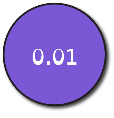 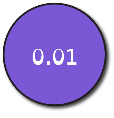 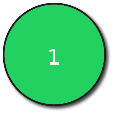 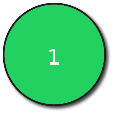 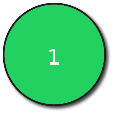 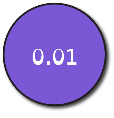 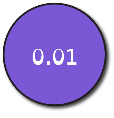 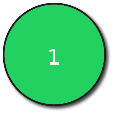 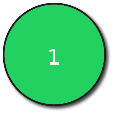 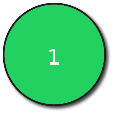 To be able to compare numbers with up to two decimal places
Starter:
Complete the table on the right. 






Both numbers have zero tenths. The right-hand table shows a greater number as 4 ones and 1 tenth is more than 2 ones and 3 tenths.
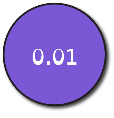 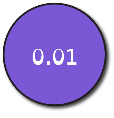 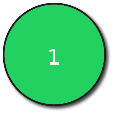 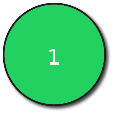 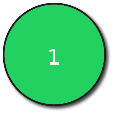 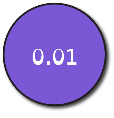 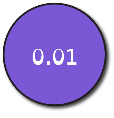 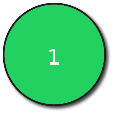 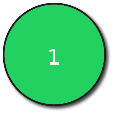 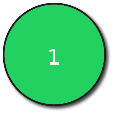 To be able to compare numbers with up to two decimal places
Talking Time:
Complete the tables, then compare the numbers using <, > or =.
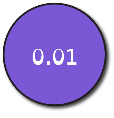 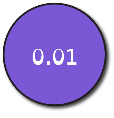 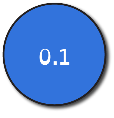 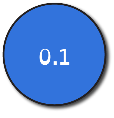 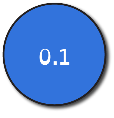 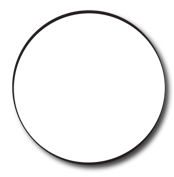 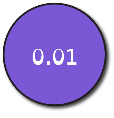 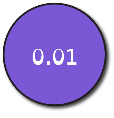 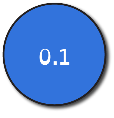 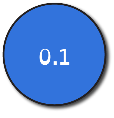 To be able to compare numbers with up to two decimal places
Talking Time:
Complete the tables, then compare the numbers using <, > or =.
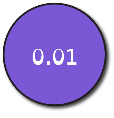 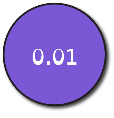 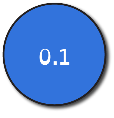 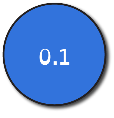 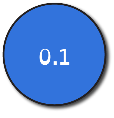 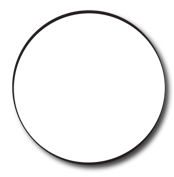 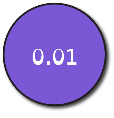 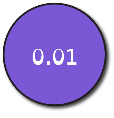 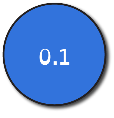 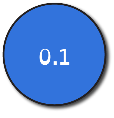 To be able to compare numbers with up to two decimal places
Talking Time:
Complete the tables, then compare the numbers using <, > or =.
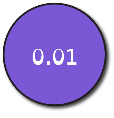 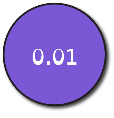 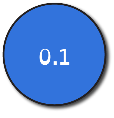 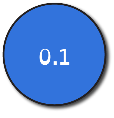 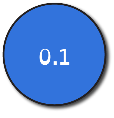 <
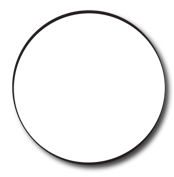 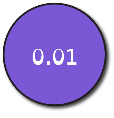 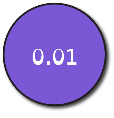 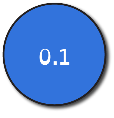 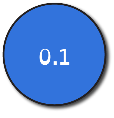 To be able to compare numbers with up to two decimal places
Talking Time:
Complete the tables, then compare the numbers using <, > or =.
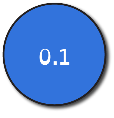 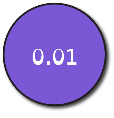 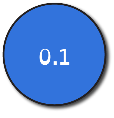 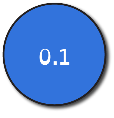 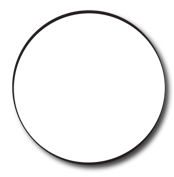 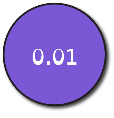 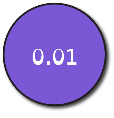 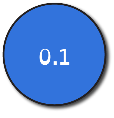 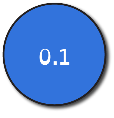 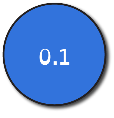 To be able to compare numbers with up to two decimal places
Talking Time:
Complete the tables, then compare the numbers using <, > or =.
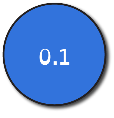 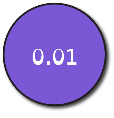 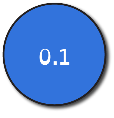 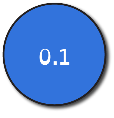 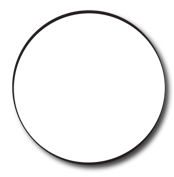 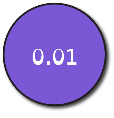 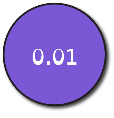 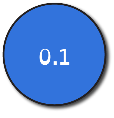 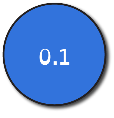 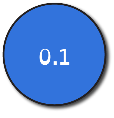 To be able to compare numbers with up to two decimal places
Talking Time:
Complete the tables, then compare the numbers using <, > or =.
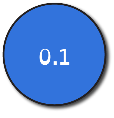 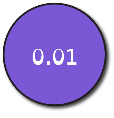 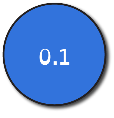 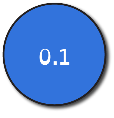 >
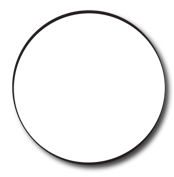 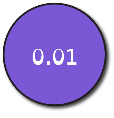 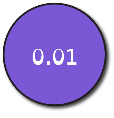 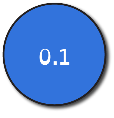 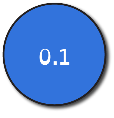 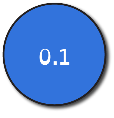 To be able to compare numbers with up to two decimal places
Talking Time:
Complete the tables, then compare the numbers using <, > or =.
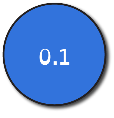 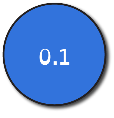 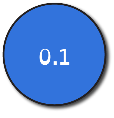 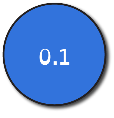 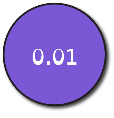 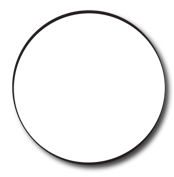 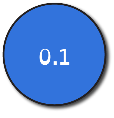 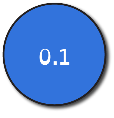 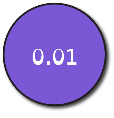 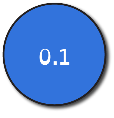 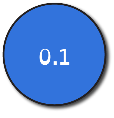 To be able to compare numbers with up to two decimal places
Talking Time:
Complete the tables, then compare the numbers using <, > or =.
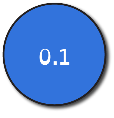 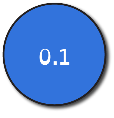 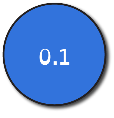 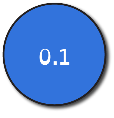 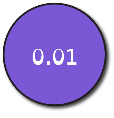 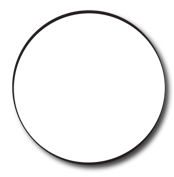 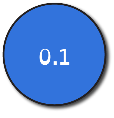 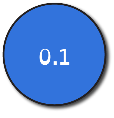 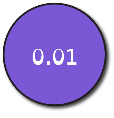 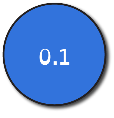 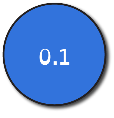 To be able to compare numbers with up to two decimal places
Talking Time:
Complete the tables, then compare the numbers using <, > or =.
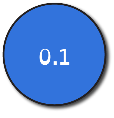 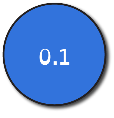 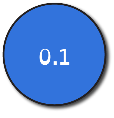 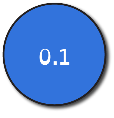 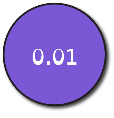 >
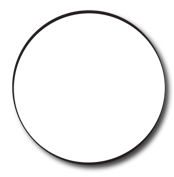 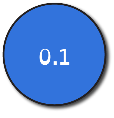 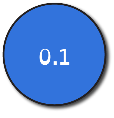 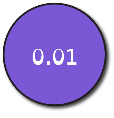 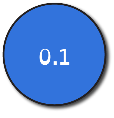 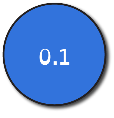 To be able to compare numbers with up to two decimal places
Talking Time:
Complete the tables, then compare the numbers using <, > or =.
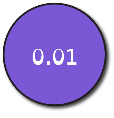 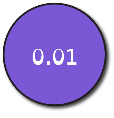 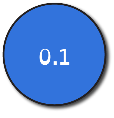 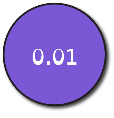 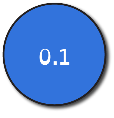 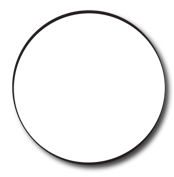 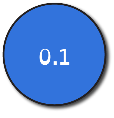 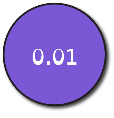 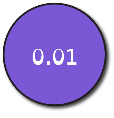 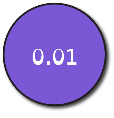 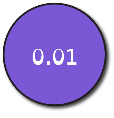 To be able to compare numbers with up to two decimal places
Talking Time:
Complete the tables, then compare the numbers using <, > or =.
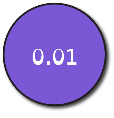 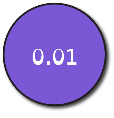 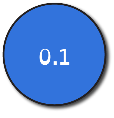 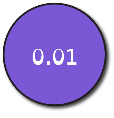 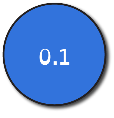 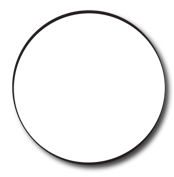 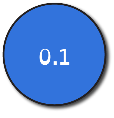 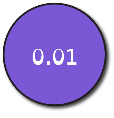 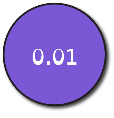 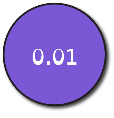 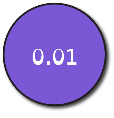 To be able to compare numbers with up to two decimal places
Talking Time:
Complete the tables, then compare the numbers using <, > or =.
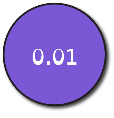 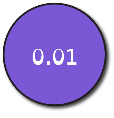 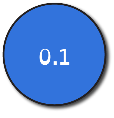 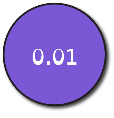 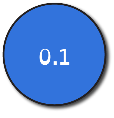 <
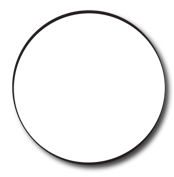 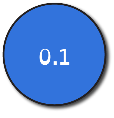 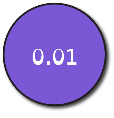 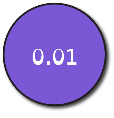 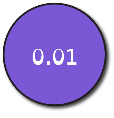 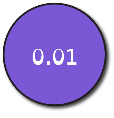 To be able to compare numbers with up to two decimal places
Activity 1:
Complete the tables, then compare the numbers using <, > or =.
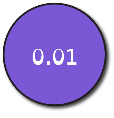 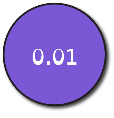 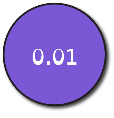 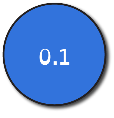 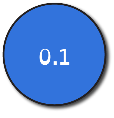 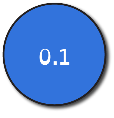 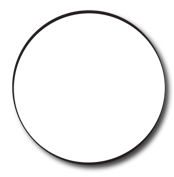 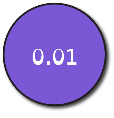 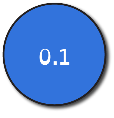 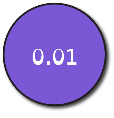 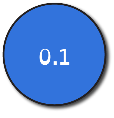 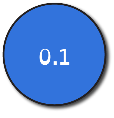 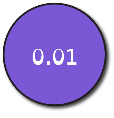 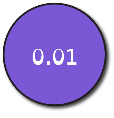 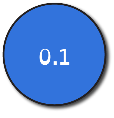 To be able to compare numbers with up to two decimal places
Activity 1:
Complete the tables, then compare the numbers using <, > or =.
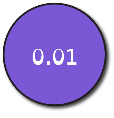 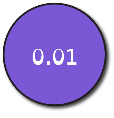 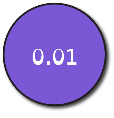 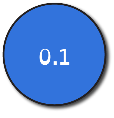 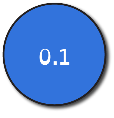 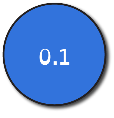 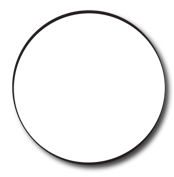 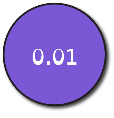 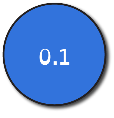 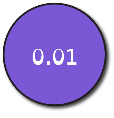 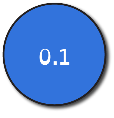 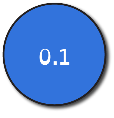 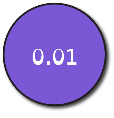 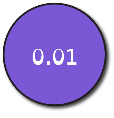 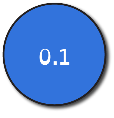 To be able to compare numbers with up to two decimal places
Activity 1:
Complete the tables, then compare the numbers using <, > or =.
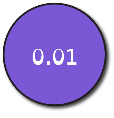 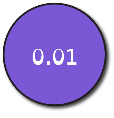 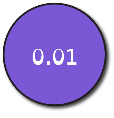 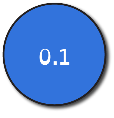 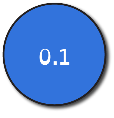 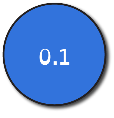 >
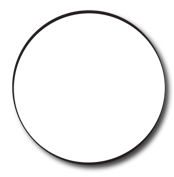 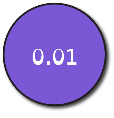 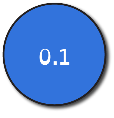 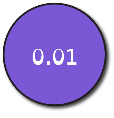 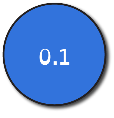 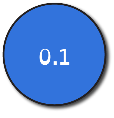 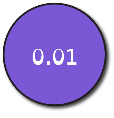 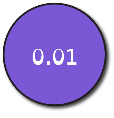 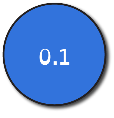 To be able to compare numbers with up to two decimal places
Talking Time:
Draw counters in the empty table to make the statement correct.
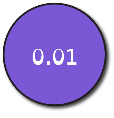 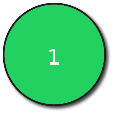 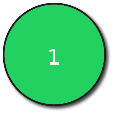 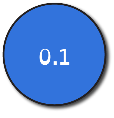 <
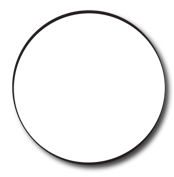 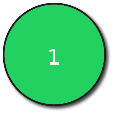 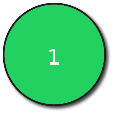 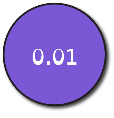 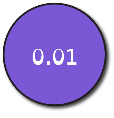 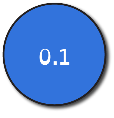 To be able to compare numbers with up to two decimal places
Talking Time:
Draw counters in the empty table to make the statement correct.
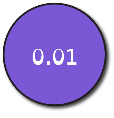 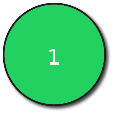 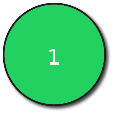 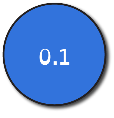 <
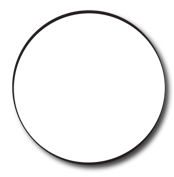 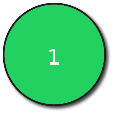 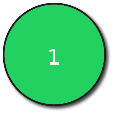 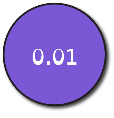 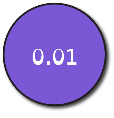 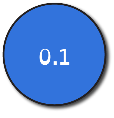 To be able to compare numbers with up to two decimal places
Talking Time:
Draw counters in the empty table to make the statement correct.
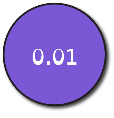 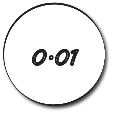 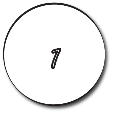 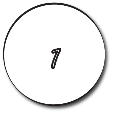 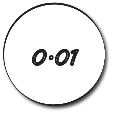 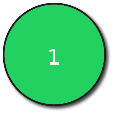 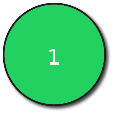 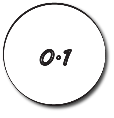 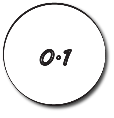 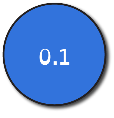 <
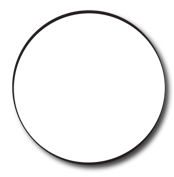 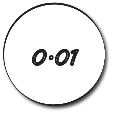 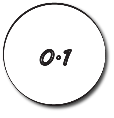 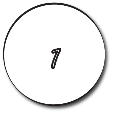 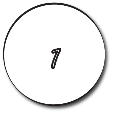 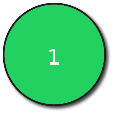 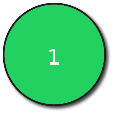 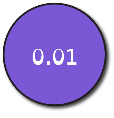 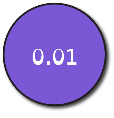 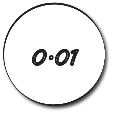 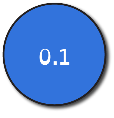 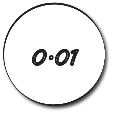 To be able to compare numbers with up to two decimal places
Talking Time:
Draw counters in the empty table to make the statement correct.






Example provided – which number did you make in the chart?
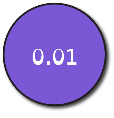 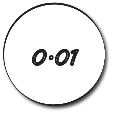 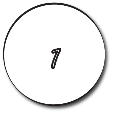 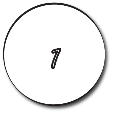 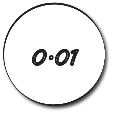 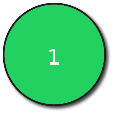 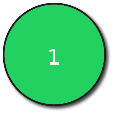 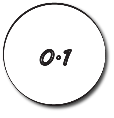 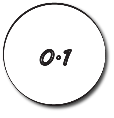 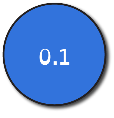 <
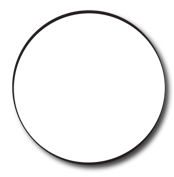 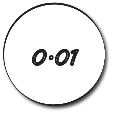 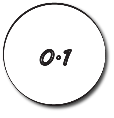 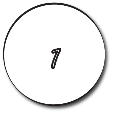 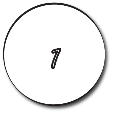 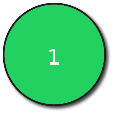 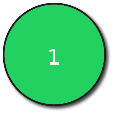 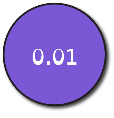 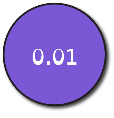 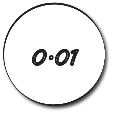 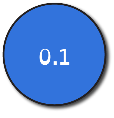 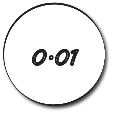 To be able to compare numbers with up to two decimal places
Talking Time:
Draw counters in the empty table to make the statement correct.
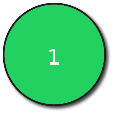 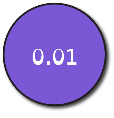 <
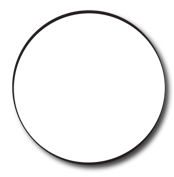 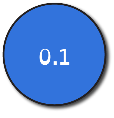 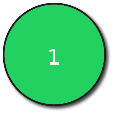 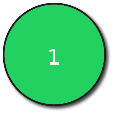 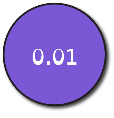 To be able to compare numbers with up to two decimal places
Talking Time:
Draw counters in the empty table to make the statement correct.
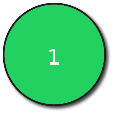 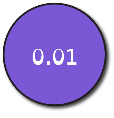 <
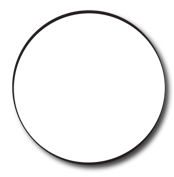 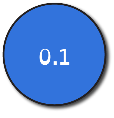 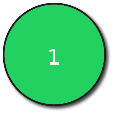 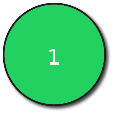 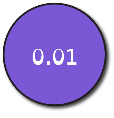 To be able to compare numbers with up to two decimal places
Talking Time:
Draw counters in the empty table to make the statement correct.
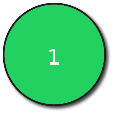 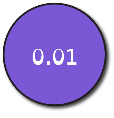 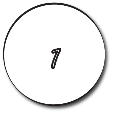 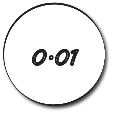 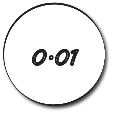 <
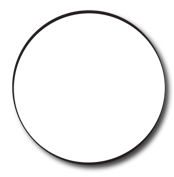 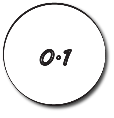 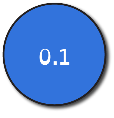 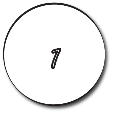 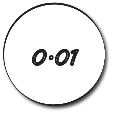 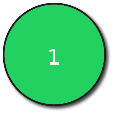 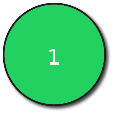 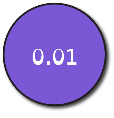 To be able to compare numbers with up to two decimal places
Talking Time:
Draw counters in the empty table to make the statement correct.






Example provided – which number did you make in the chart?
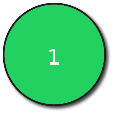 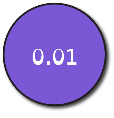 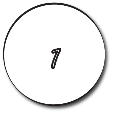 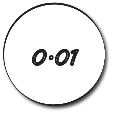 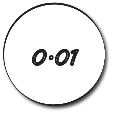 <
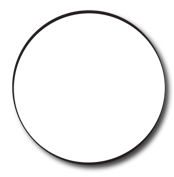 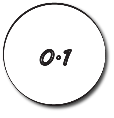 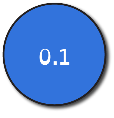 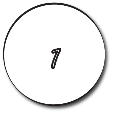 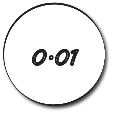 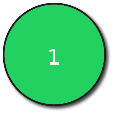 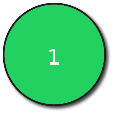 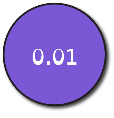 To be able to compare numbers with up to two decimal places
Talking Time:
Draw counters in the empty table to make the statement correct.
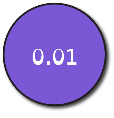 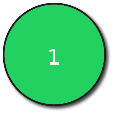 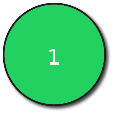 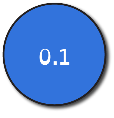 >
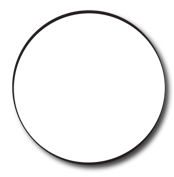 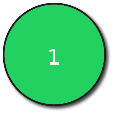 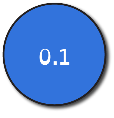 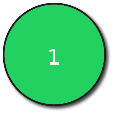 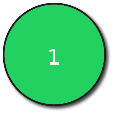 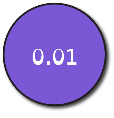 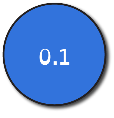 To be able to compare numbers with up to two decimal places
Talking Time:
Draw counters in the empty table to make the statement correct.
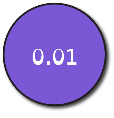 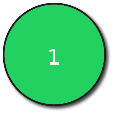 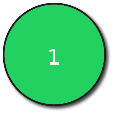 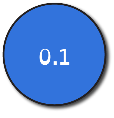 >
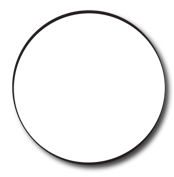 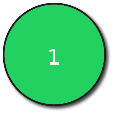 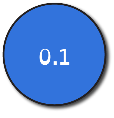 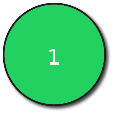 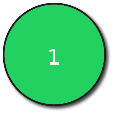 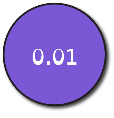 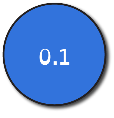 To be able to compare numbers with up to two decimal places
Talking Time:
Draw counters in the empty table to make the statement correct.
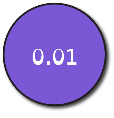 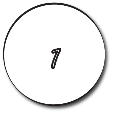 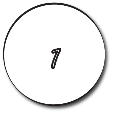 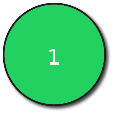 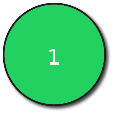 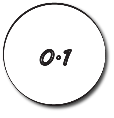 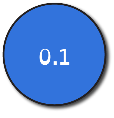 >
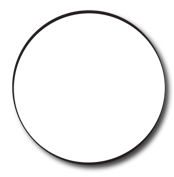 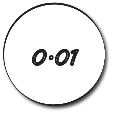 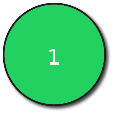 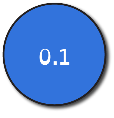 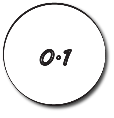 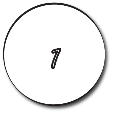 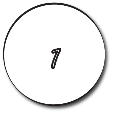 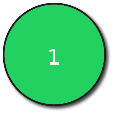 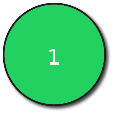 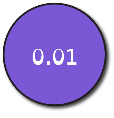 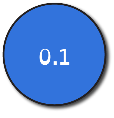 To be able to compare numbers with up to two decimal places
Talking Time:
Draw counters in the empty table to make the statement correct.






Example provided – which number did you make in the chart?
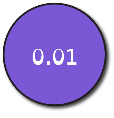 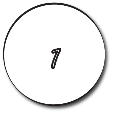 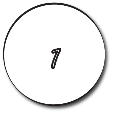 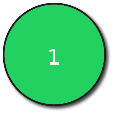 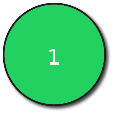 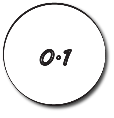 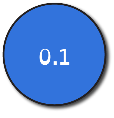 >
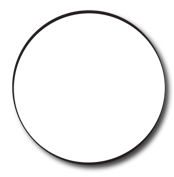 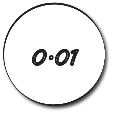 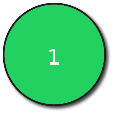 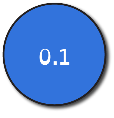 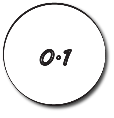 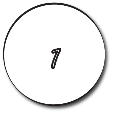 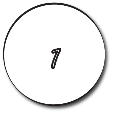 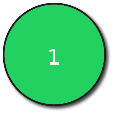 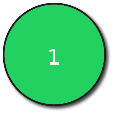 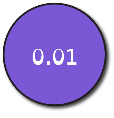 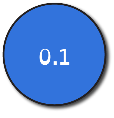 To be able to compare numbers with up to two decimal places
Activity 2:
Draw counters in the empty table to make the statement correct.
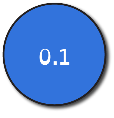 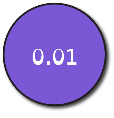 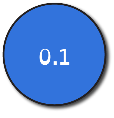 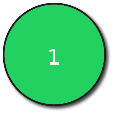 >
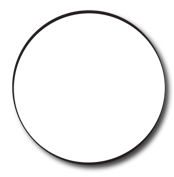 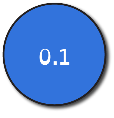 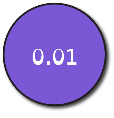 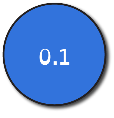 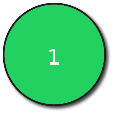 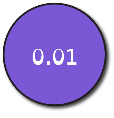 To be able to compare numbers with up to two decimal places
Activity 2:
Draw counters in the empty table to make the statement correct.
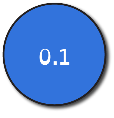 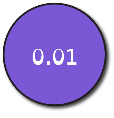 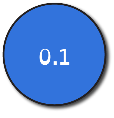 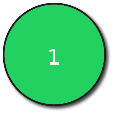 >
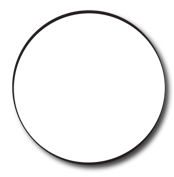 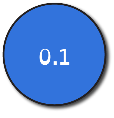 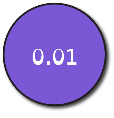 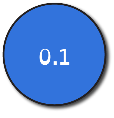 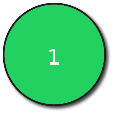 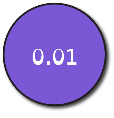 To be able to compare numbers with up to two decimal places
Activity 2:
Draw counters in the empty table to make the statement correct.
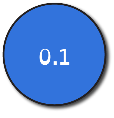 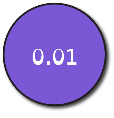 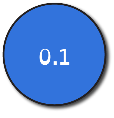 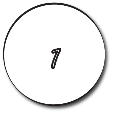 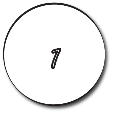 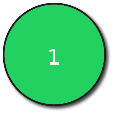 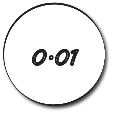 >
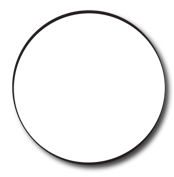 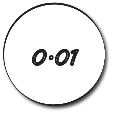 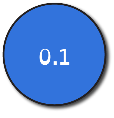 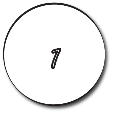 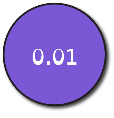 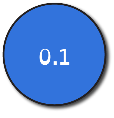 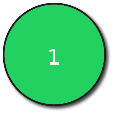 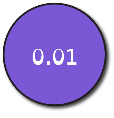 To be able to compare numbers with up to two decimal places
Activity 2:
Draw counters in the empty table to make the statement correct.






Example provided – which number did you make in the chart?
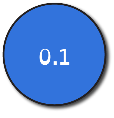 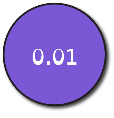 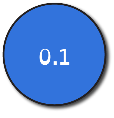 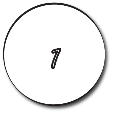 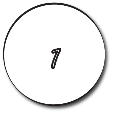 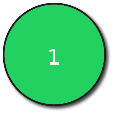 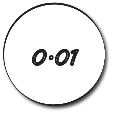 >
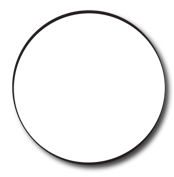 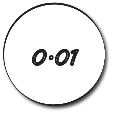 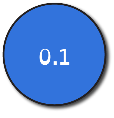 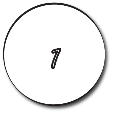 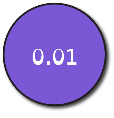 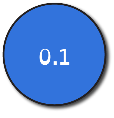 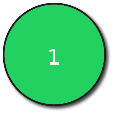 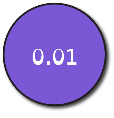 To be able to compare numbers with up to two decimal places
Talking Time:
Complete the statements using the comparison symbols, <, > or =.
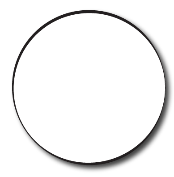 4.9
4.4
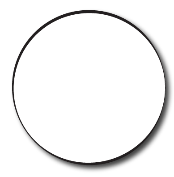 0.15
0.27
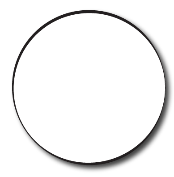 1
0.71
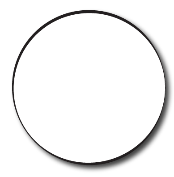 1.21
2.12
To be able to compare numbers with up to two decimal places
Talking Time:
Complete the statements using the comparison symbols, <, > or =.
>
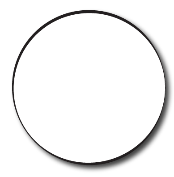 4.9
4.4
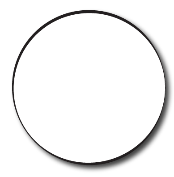 0.15
0.27
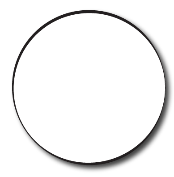 1
0.71
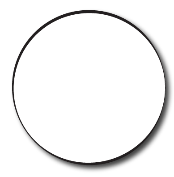 1.21
2.12
To be able to compare numbers with up to two decimal places
Talking Time:
Complete the statements using the comparison symbols, <, > or =.
>
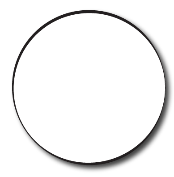 4.9
4.4
<
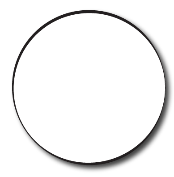 0.15
0.27
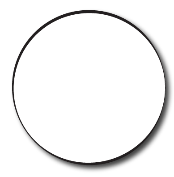 1
0.71
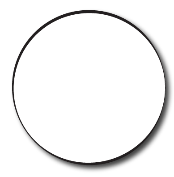 1.21
2.12
To be able to compare numbers with up to two decimal places
Talking Time:
Complete the statements using the comparison symbols, <, > or =.
>
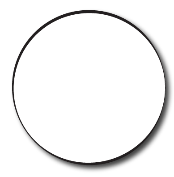 4.9
4.4
<
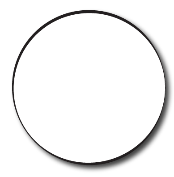 0.15
0.27
>
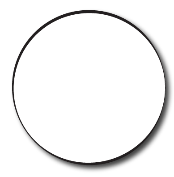 1
0.71
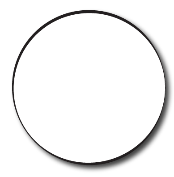 1.21
2.12
To be able to compare numbers with up to two decimal places
Talking Time:
Complete the statements using the comparison symbols, <, > or =.
>
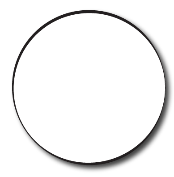 4.9
4.4
<
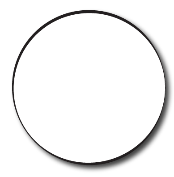 0.15
0.27
>
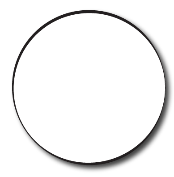 1
0.71
<
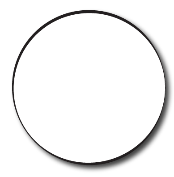 1.21
2.12
To be able to compare numbers with up to two decimal places
Talking Time:
Complete the statements using the comparison symbols, <, > or =.
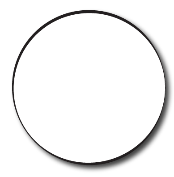 3.2
3.5
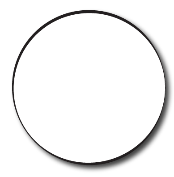 0.39
0.24
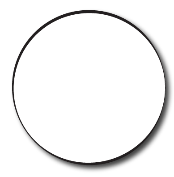 0.89
1
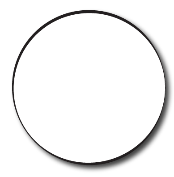 2.32
3.13
To be able to compare numbers with up to two decimal places
Talking Time:
Complete the statements using the comparison symbols, <, > or =.
<
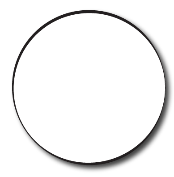 3.2
3.5
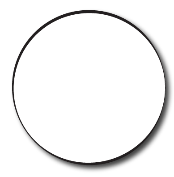 0.39
0.24
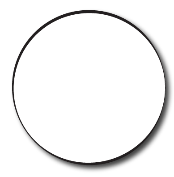 0.89
1
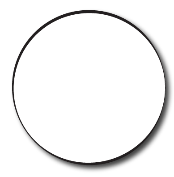 2.32
3.13
To be able to compare numbers with up to two decimal places
Talking Time:
Complete the statements using the comparison symbols, <, > or =.
<
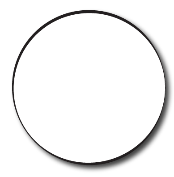 3.2
3.5
>
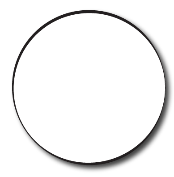 0.39
0.24
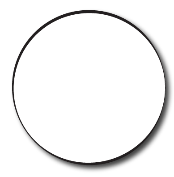 0.89
1
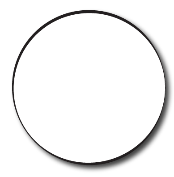 2.32
3.13
To be able to compare numbers with up to two decimal places
Talking Time:
Complete the statements using the comparison symbols, <, > or =.
<
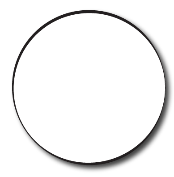 3.2
3.5
>
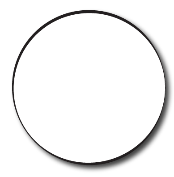 0.39
0.24
<
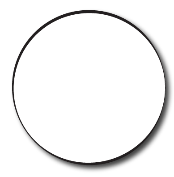 0.89
1
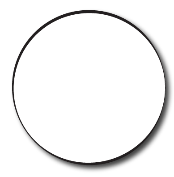 2.32
3.13
To be able to compare numbers with up to two decimal places
Talking Time:
Complete the statements using the comparison symbols, <, > or =.
<
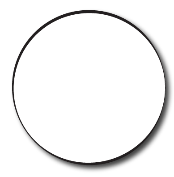 3.2
3.5
>
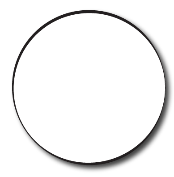 0.39
0.24
<
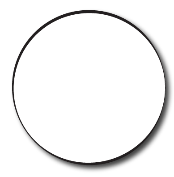 0.89
1
<
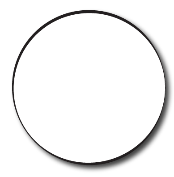 2.32
3.13
To be able to compare numbers with up to two decimal places
Activity 3:
Complete the statements using the comparison symbols, <, > or =.
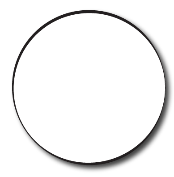 5.7
5.3
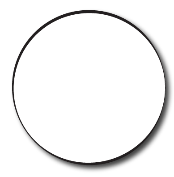 0.41
0.37
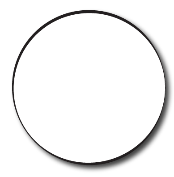 1.79
2
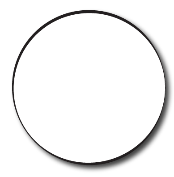 8.98
9.89
To be able to compare numbers with up to two decimal places
Activity 3:
Complete the statements using the comparison symbols, <, > or =.
>
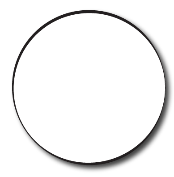 5.7
5.3
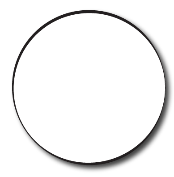 0.41
0.37
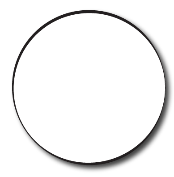 1.79
2
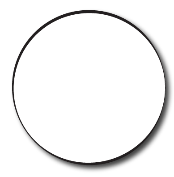 8.98
9.89
To be able to compare numbers with up to two decimal places
Activity 3:
Complete the statements using the comparison symbols, <, > or =.
>
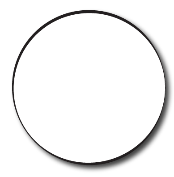 5.7
5.3
>
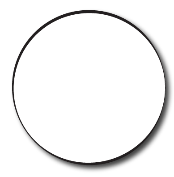 0.41
0.37
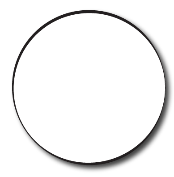 1.79
2
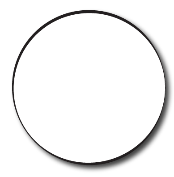 8.98
9.89
To be able to compare numbers with up to two decimal places
Activity 3:
Complete the statements using the comparison symbols, <, > or =.
>
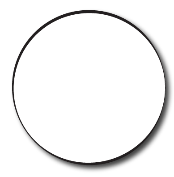 5.7
5.3
>
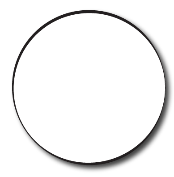 0.41
0.37
<
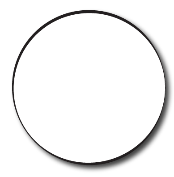 1.79
2
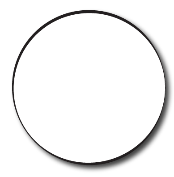 8.98
9.89
To be able to compare numbers with up to two decimal places
Activity 3:
Complete the statements using the comparison symbols, <, > or =.
>
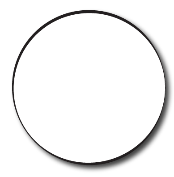 5.7
5.3
>
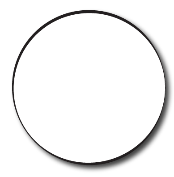 0.41
0.37
<
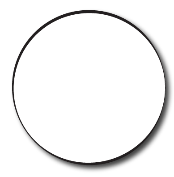 1.79
2
<
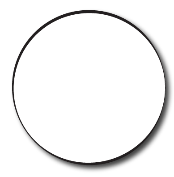 8.98
9.89
To be able to compare numbers with up to two decimal places
Talking Time:
Complete the statements by choosing an appropriate digit to fill the blanks.
<
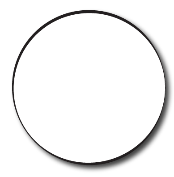 0.89
0._9
>
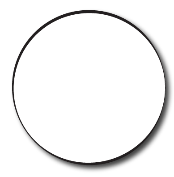 3.12
3._2
<
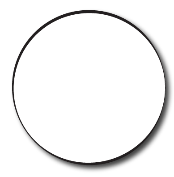 8.14
_.14
<
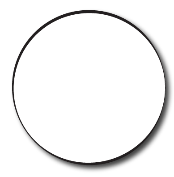 4.6_
4.62
To be able to compare numbers with up to two decimal places
Talking Time:
Complete the statements by choosing an appropriate digit to fill the blanks.
<
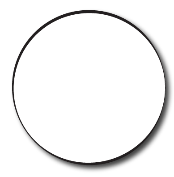 0.89
0.99
>
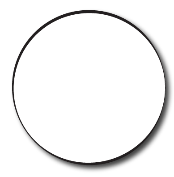 3.12
3._2
<
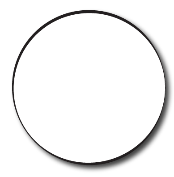 8.14
_.14
<
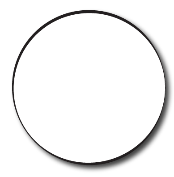 4.6_
4.62
To be able to compare numbers with up to two decimal places
Talking Time:
Complete the statements by choosing an appropriate digit to fill the blanks.
<
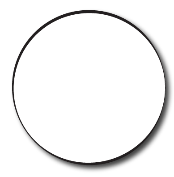 0.89
0.99
>
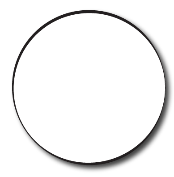 3.12
3.02
<
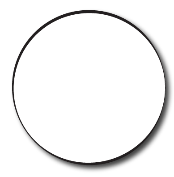 8.14
_.14
<
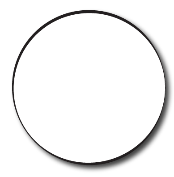 4.6_
4.62
To be able to compare numbers with up to two decimal places
Talking Time:
Complete the statements by choosing an appropriate digit to fill the blanks.
<
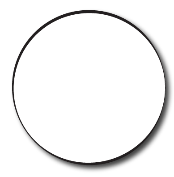 0.89
0.99
>
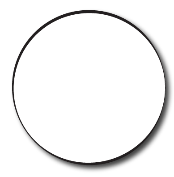 3.12
3.02
<
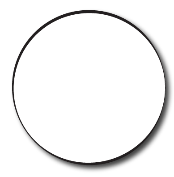 8.14
9.14
<
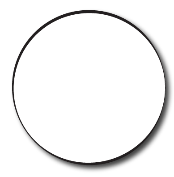 4.6_
4.62
To be able to compare numbers with up to two decimal places
Talking Time:
Complete the statements by choosing an appropriate digit to fill the blanks.
<
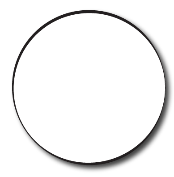 0.89
0.99
>
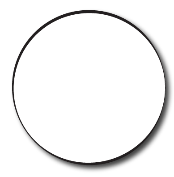 3.12
3.02
<
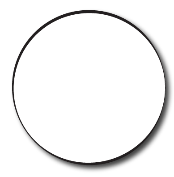 8.14
9.14
<
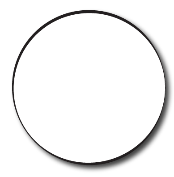 4.61
4.62
To be able to compare numbers with up to two decimal places
Talking Time:
Complete the statements by choosing an appropriate digit to fill the blanks.
>
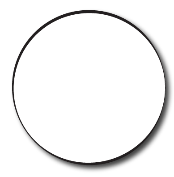 0._5
0.65
<
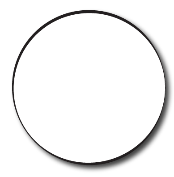 5.34
5._3
<
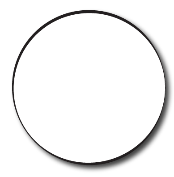 8.8_
8.8_
>
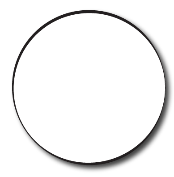 2._2
2._2
To be able to compare numbers with up to two decimal places
Talking Time:
Teacher / peer assessment - Example solutions provided.
>
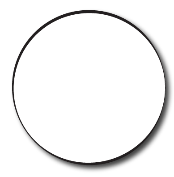 0.95
0.65
<
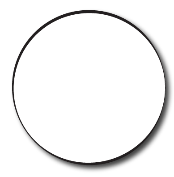 5.34
5._3
<
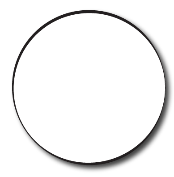 8.8_
8.8_
>
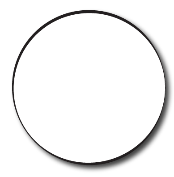 2._2
2._2
To be able to compare numbers with up to two decimal places
Talking Time:
Teacher / peer assessment - Example solutions provided.
>
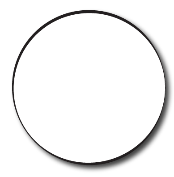 0.95
0.65
<
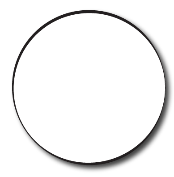 5.34
5.43
<
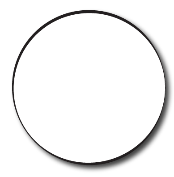 8.8_
8.8_
>
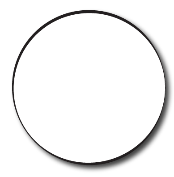 2._2
2._2
To be able to compare numbers with up to two decimal places
Talking Time:
Teacher / peer assessment - Example solutions provided.
>
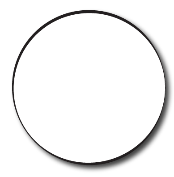 0.95
0.65
<
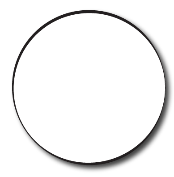 5.34
5.43
<
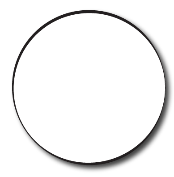 8.81
8.89
>
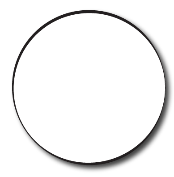 2._2
2._2
To be able to compare numbers with up to two decimal places
Talking Time:
Teacher / peer assessment - Example solutions provided.
>
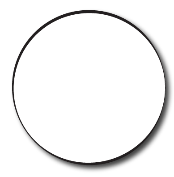 0.95
0.65
<
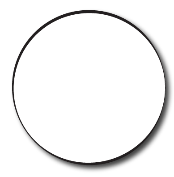 5.34
5.43
<
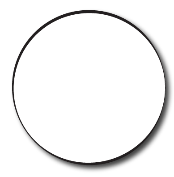 8.81
8.89
>
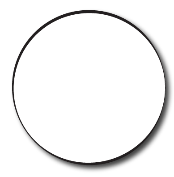 2.82
2.62
To be able to compare numbers with up to two decimal places
Activity 4:
Complete the statements by choosing an appropriate digit to fill the blanks.
<
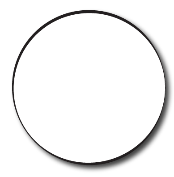 0._3
0.73
>
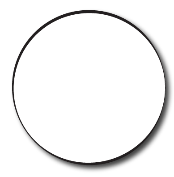 6.57
6._7
<
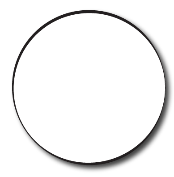 3.3_
3.3_
<
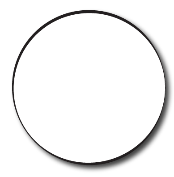 5._5
5._5
To be able to compare numbers with up to two decimal places
Activity 4:
Teacher / peer assessment - Example solutions provided.
<
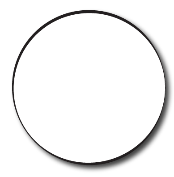 0.63
0.73
>
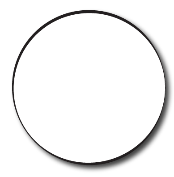 6.57
6._7
<
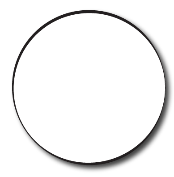 3.3_
3.3_
<
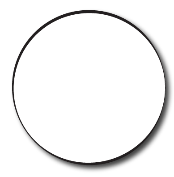 5._5
5._5
To be able to compare numbers with up to two decimal places
Activity 4:
Teacher / peer assessment - Example solutions provided.
<
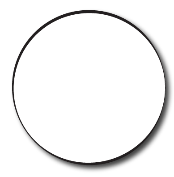 0.63
0.73
>
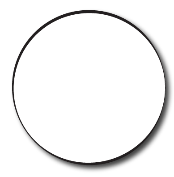 6.57
6.47
<
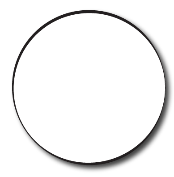 3.3_
3.3_
<
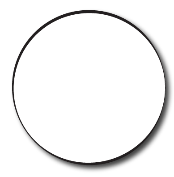 5._5
5._5
To be able to compare numbers with up to two decimal places
Activity 4:
Teacher / peer assessment - Example solutions provided.
<
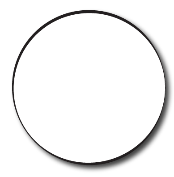 0.63
0.73
>
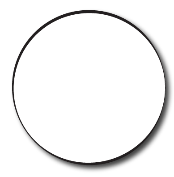 6.57
6.47
<
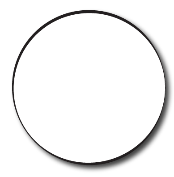 3.31
3.32
<
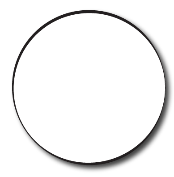 5._5
5._5
To be able to compare numbers with up to two decimal places
Activity 4:
Teacher / peer assessment - Example solutions provided.
<
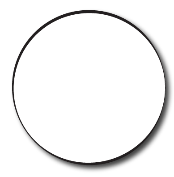 0.63
0.73
>
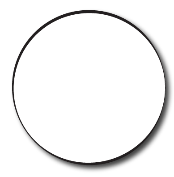 6.57
6.47
<
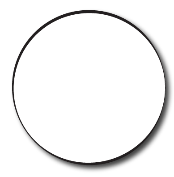 3.31
3.32
<
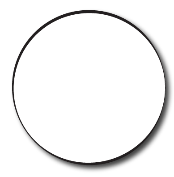 5.35
5.55
To be able to compare numbers with up to two decimal places
Activity 5:
Use each of the remaining digit cards once to complete the statement.How many different solutions can you find?
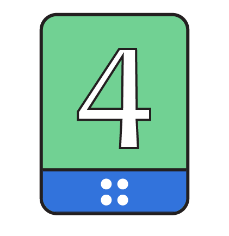 <
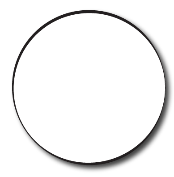 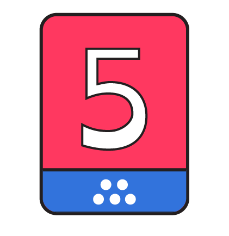 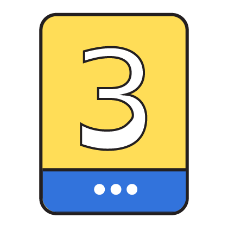 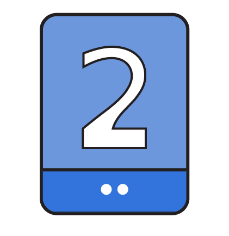 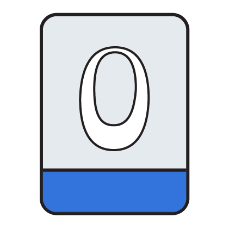 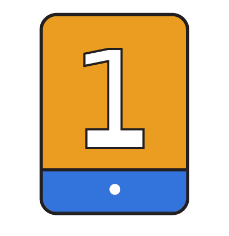 To be able to compare numbers with up to two decimal places
Activity 5:
Use each of the remaining digit cards once to complete the statement.
Teacher / peer assessment
Example solution provided
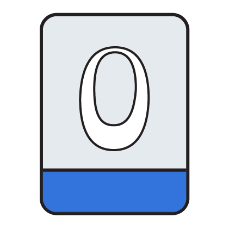 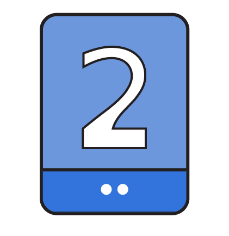 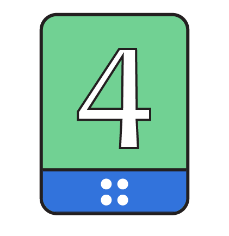 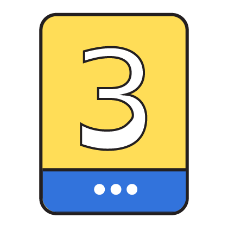 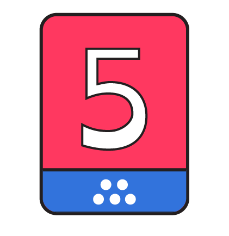 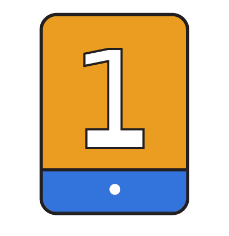 <
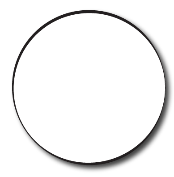 To be able to compare numbers with up to two decimal places
What do you notice? Explain.
Activity 6:
Select three digit cards from those provided to create the largest possible number. Then, select three digit cards to create the smallest possible number.
smallest
largest
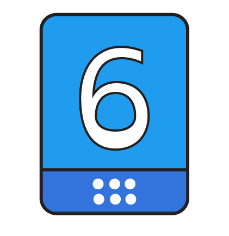 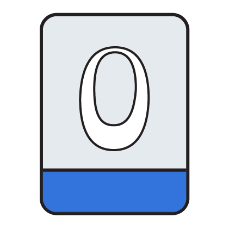 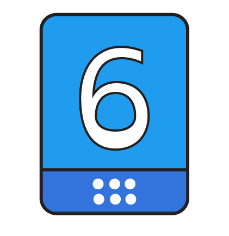 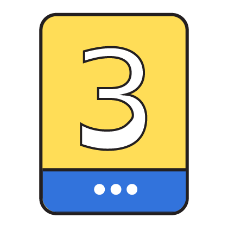 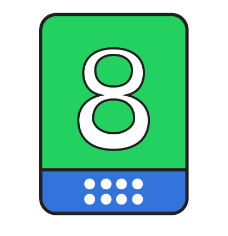 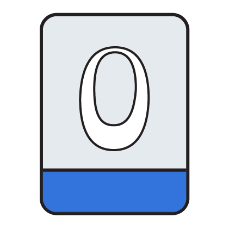 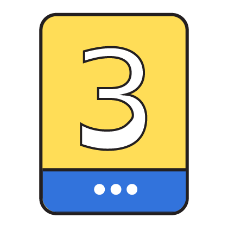 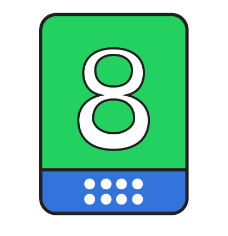 To be able to compare numbers with up to two decimal places
What do you notice? Explain.
Activity 6:
Select three digit cards from those provided to create the largest possible number. Then, select three digit cards to create the smallest possible number.
smallest
largest
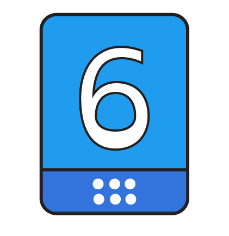 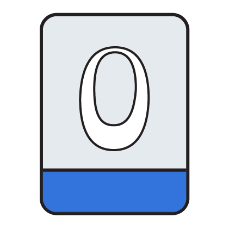 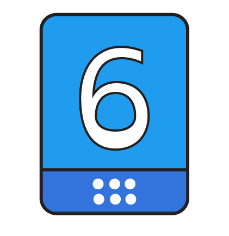 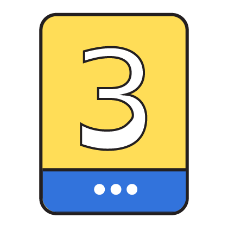 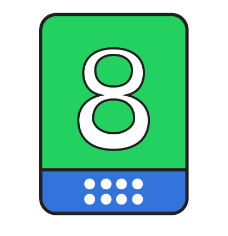 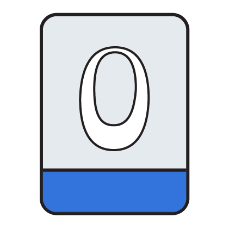 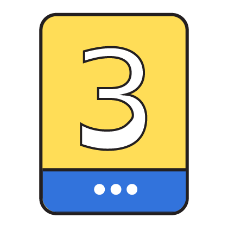 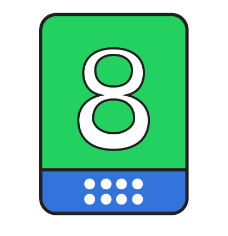 To be able to compare numbers with up to two decimal places
The larger number has higher value digits in the higher value places…
Activity 6:
Select three digit cards from those provided to create the largest possible number. Then, select three digit cards to create the smallest possible number.
smallest
largest
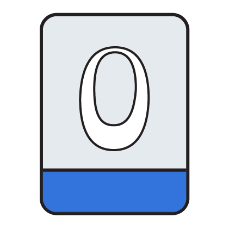 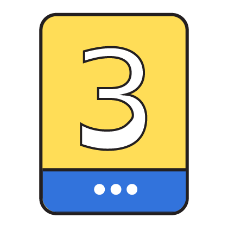 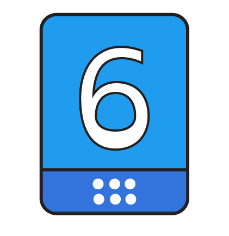 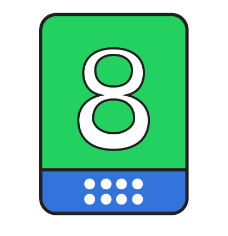 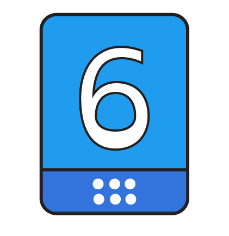 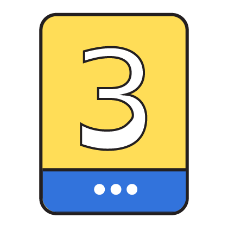 To be able to compare numbers with up to two decimal places
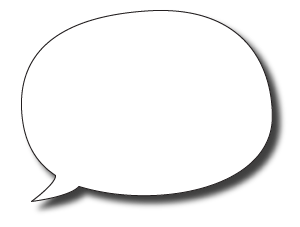 Evaluation:







Do you agree with Astrobee’s statement?
Explain your answer fully.
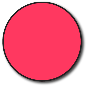 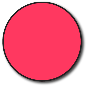 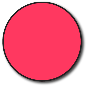 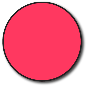 The top place value chart has more counters in more places so is bigger.
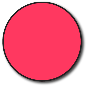 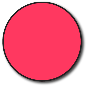 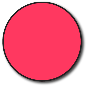 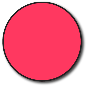 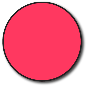 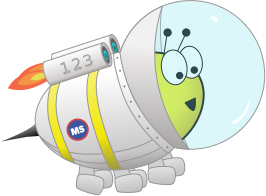 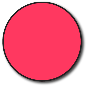 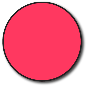 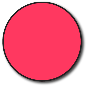 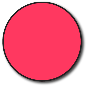 To be able to compare numbers with up to two decimal places
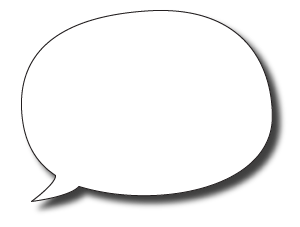 Evaluation:







No, I do not agree. The bottom chart shows the number 3.02, which is greater than 2.33, as it has a greater digit in its highest value place - the ones place.
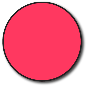 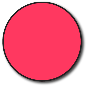 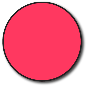 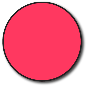 The top place value chart has more counters in more places so is bigger.
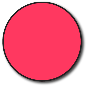 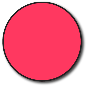 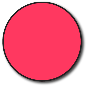 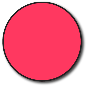 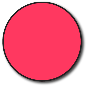 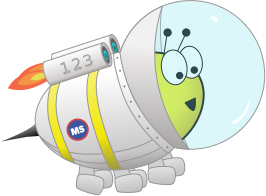 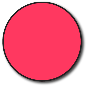 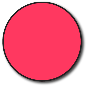 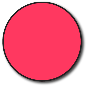 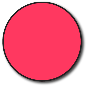 To be able to compare numbers with up to two decimal places
Success criteria:
I can use mathematical equipment and pictorial representations, such as place value charts, to help me compare numbers with up to two decimal places
I can explain my reasoning when using mathematical equipment and pictorial representations, such as place value charts, to help me compare numbers with up to two decimal places
Stage 4 - Summer Block 1 - Decimals - Lesson 3 - To be able to compare numbers with up to two decimal places